Jewish History: 

The Core Element of a Jewish Day School Education 

(whether you realize it or not)
About CESJDS
865 students in Grades JK-12
Average Class Size: 17
Students in 31 zip codes attend CESJDS 
82% of faculty and staff have a Master’s Degree or Higher
150 course offerings in High School
100% of students, JK-12, learn a second language; many opt for a third in Middle or High School
72 students were awarded the Global Seal of Biliteracy in Hebrew 
13-Week Capstone Trip to Israel for the Senior Class
[Speaker Notes: This is a slide that Laurie made for me a few years ago.  Feel free to update if necessary.
Rachel - I updated this slide.]
History of Jewish History at CESJDS
Charles E. Smith and his involvement
The Jewish Theological Seminary
Gerson Cohen
The Staff Development and Professional Growth Project
“... produce another Maimonides”
Our Approach:

World History
			
Jewish History
			
	Your History
[Speaker Notes: All four full-time HS faculty members have advanced degrees in Jewish History.  We come from academia, so our approach is academic.  And yet, in a day school there is the possibility of teaching and connecting the personal with the academic.  

If our students understand Jewish History, they can understand the Jewish present, both personal and communal.  Yes, an ancestor of theirs may have made an individual decision based on a set of personal circumstances to leave a certain place at a certain time.  However, understanding that hundreds or thousands or even millions of Jews made that same choice at that same time puts those individual choices in a larger perspective. If their ancestors were part of a bigger story, this frees our own students to explore their own legitimate place in this story.  We guide our students in broadening their understanding of the Jewish community, challenging their assumptions of historical narratives, and developing empathy for different points of view.  

The micro lens of Jewish History challenges and adds complexity to the macro lens of World History, and vice versa.]
CESJDS Jewish History Curriculum
9th				10th			11th			12th
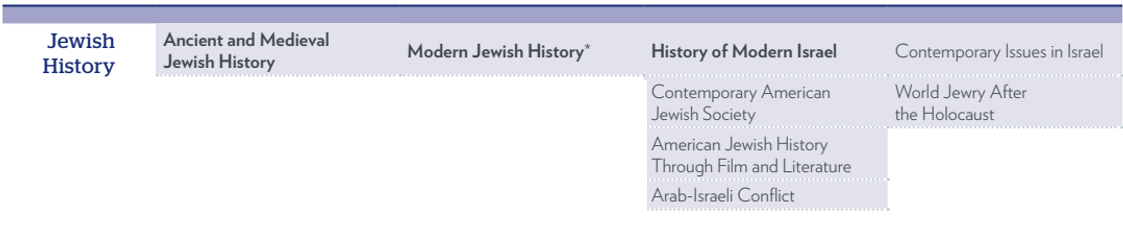 [Speaker Notes: In the high school, our students have separate requirements in history, JH, and in JT.  In addition to the required courses, students can choose among an array of distributional courses that allow them to explore different areas of Jewish history.  We have courses focused on Israel, America, and the rest of the Jewish world, and we lead our students in considering various lenses of study: through politics, economy, religion, gender, race, and ethnicity.  For example, American Jewish History through Film/Lit considers the different ways American Jews have been viewed by others and how they have understood themselves at various points in time.  We analyze the Jewish characters in fiction and film using the various lenses of race, religion, gender, and ethnicity.  Many of the courses engage students with current event discussions and change each time they are taught based on what is happening at that given moment.]
Why Jewish History?
Jewish History is the connective tissue of a Jewish day school, bringing together:
Jewish Identity
Israel
Holidays
Hebrew language
Lived Jewish experiences
History
Jewish Culture
Tanakh and Rabbinics
Prayer
Pluralism
Jewish Literature
Current Events
[Speaker Notes: Jewish History allows our students (and their families!) to connect their own beliefs, identities, and traditions to the Jewish community, a community that is both diverse and united through time and space.  Understanding Jewish History as the connective tissue of a Jewish Day School, the subject that brings together Jewish texts, Hebrew language, history, Israel, and an individual’s lived Jewish experience, helps us understand how a study of Jewish History anchors our students’ Jewish identities in a non-judgmental and non-threatening way.  We teach Jewish History with an eye to helping our high school students formulate a clearly articulated Jewish identity within a pluralistic environment.]
Teaching Jewish History can influence your students and your school community
Develop and strengthen students’ personal sense of Jewish identity
Understand and appreciate the diversity of the Jewish experience
Contextualize people, places, and events in Tanakh and Toshba
Develop understanding, appreciation, and connection to Israel
Contextualize educational experiences beyond the classroom such as field trips, celebrations, and commemorations
Discuss and debate current events around the world
From our students:
“When other people would get excited about something cool in physics or math, I was always unenthused. But it was different in [Jewish History] class because it was about something that applied to me and my people. You have taught me so much about history, contemporary issues, and all of the trends and patterns that connect them. I learned something new, important, and interesting every day.”
From our parents:
“I have been meaning to thank you from the bottom of my heart for all that you taught [my child]. You not only introduced him to modern Jewish history with great sophistication (and exposure to primary sources!), you also inculcated in him a genuine enthusiasm for the subject. I have always believed that Jewish identity requires historical knowledge as much as it requires religious experience, and maybe more; and you vindicated my belief in the person of my own son.”
Support for Schools and Communities
Jewish Day 
Schools
CESJDS Parent Engagement
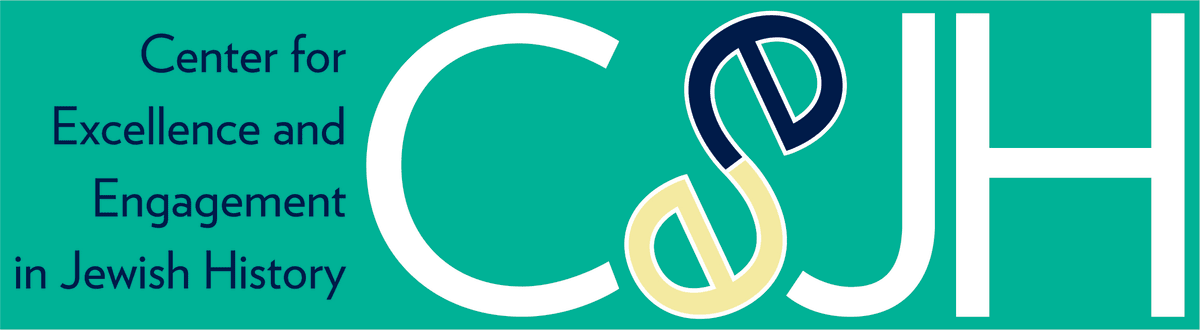 CESJDS Jewish History Center of Excellence
Community Partnerships
Religious Schools
Public and Independent Schools
Adult Education
[Speaker Notes: The CESJDS Center for Excellence and Engagement in Jewish History is a hub for Jewish History consulting, training, and learning. The Center:
Trains teachers and administrators in Jewish History content and pedagogy
Works with schools to set and achieve curricular goals in Jewish History particular to their school’s needs
Offers lectures and adult education on topics in Jewish History
 pleased to host Middle School and High School educators for the 2023 CEEJH Jewish History Summer Institute focused on Israel, Zionism, and the Jewish World.  From June 25-28, 2023, we will gather in Rockville, MD, to learn from experts on Jewish History, to plan curricular units focused on Israel, Zionism, and the Jewish World, and to share pedagogical methods, tips, and best practices in the teaching of Jewish History. 
Following the Summer Institute, each school team will be matched with a member of the CEEJH faculty who will support them in their implementation of the project throughout the year, including virtual and in-person site visits.]